WorkWell and ErgoSystems Present
WorkWell Prevention and Care  and  ErgoSystems Present
ERGONOMICS ON-DEMAND!
Ergonomics for Health Care and Safety Professionals
Ergonomics Teams and Programs
Presented by Mark Anderson, PT, CPE
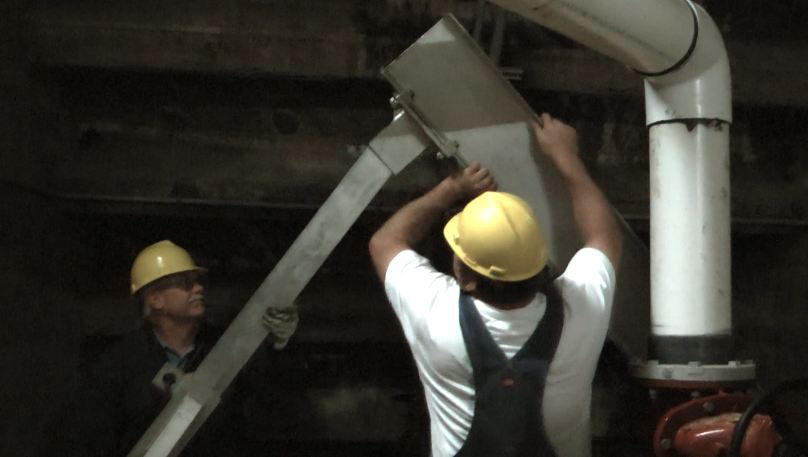 MENU
[Speaker Notes: WorkWell and ErgoSystems Present
ERGONOMICS ON-DEMAND!
Ergonomics for Health Care and Safety Professionals
Ergonomics Teams and Programs
Presented by Mark Anderson, PT, CPE]
Guidelines to Optimize your Learning Experience
Menu
PRESENTER INFO Tab
OUTLINE and NOTES Tab
Slide controls
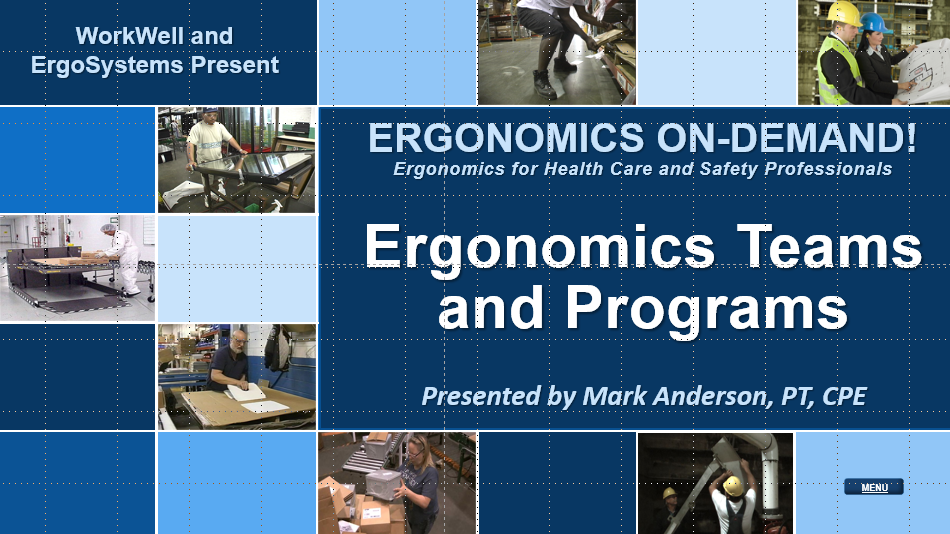 [Speaker Notes: Guidelines
Please use these Guidelines to optimize your learning experience.
Click on the Menu link to access the Menu.
Presenter Info is available by clinking on the PRESENTER INFO tab in the upper left.
Click on the OUTLINE or NOTES Tab in the upper right to view the outline or notes.
You can advance through the slide by clicking on the Play or Pause control in the bottom left.
You can also replay the slide, change the audio levels and expand to full screen.
To advance to the next slide, click on NEXT or PREV to return to the previous slide.]
Ergonomics Design Guidelines Track
Welcome!
Ergonomics Teams and Programs Track
Mark Anderson
Certified Professional Ergonomist 
Physical Therapist
30 plus years experience
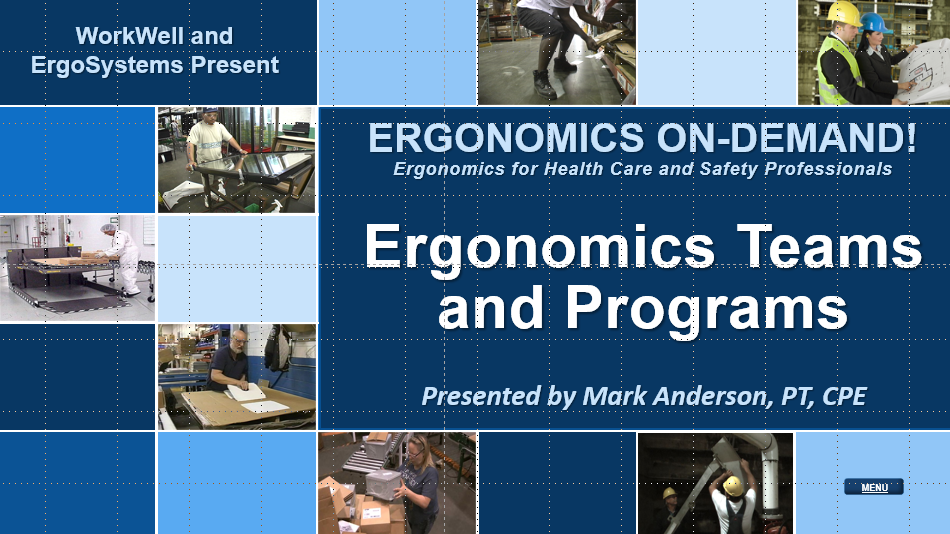 [Speaker Notes: Welcome 
Hello everyone. Welcome to the Ergonomics Teams and Programs Track!
I’m Mark Anderson. I am a Certified Professional Ergonomist and Physical Therapist. I have been fortunate to work in ergonomics over the past 30 plus years.]
Introduction to Ergonomics
Introduced to ergonomics
Industrial Rehabilitation program
Primarily with Worker’s Comp patients
Better idea of job demands
Tour of workplace
First step in ergonomics career
Ergonomics course
Center for Ergonomics at University of Michigan in Ann Arbor
Add ergonomics workstation and tool design and analysis to clinical practice and recognized value
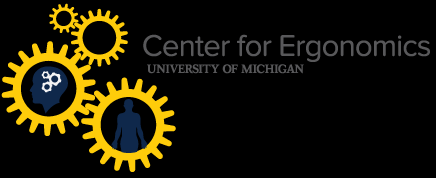 [Speaker Notes: Introduction to Ergonomics
I was first introduced to ergonomics in 1985. I was completing Physical Therapy graduate school and working in an Industrial Rehabilitation program primarily with Worker’s Comp patients. 
I was trained in performing Functional Capacity Evaluations and the Work Hardening process as it was called back in the day.
One day, it occurred to me I needed to have a better idea of the job demands my patients were returning to as they completed the rehab process. 
I was able to arrange a tour of the workplace of one of my patients. This really was the first step in my ergonomics career.
Shortly after that I attended my first ergonomics course at the Center for Ergonomics at the University of Michigan in Ann Arbor. 
I found I was able to add the components of ergonomics workstation and tool design and analysis to my clinical practice and recognized this had value. 
.]
Evolution of Ergonomics Consultation
Education and experience
Full time ergonomics consulting practice
Board of Certification in Professional Ergonomics
Specific patients and clients
Macro level
Ergonomics training
Facilitate development and implementation of Ergonomics Teams and Ergonomics Programs
[Speaker Notes: Evolution of Ergonomics Consultation
I continued my education and experience in ergonomics and in the early 1990’s, I made a decision to move into a full time ergonomics consulting practice. In 1993, I went through the certification process of the Board of Certification in Professional Ergonomics (www.bcpe.org) to gain certification as a professional ergonomist. 
My ergonomics consulting process continued to evolve; where initially I was performing ergonomics analysis and consultation for specific patients and clients, I was now working with companies more at a macro level. 
I was providing ergonomics training to company representatives including health and safety, engineering, management and workers. I was asked to facilitate the development and implementation of Ergonomics Teams and Ergonomics Programs.
.]
Collaborative Ergonomics
Developing philosophy
‘Collaborative Ergonomics’
Ergonomics is most successful
All stakeholders 
Come together in collaboration
Ergonomics Program Plan
Value of Ergonomics Teams and Programs
Example framework of ergonomics program 
Please feel free to review it and use it as it benefits you
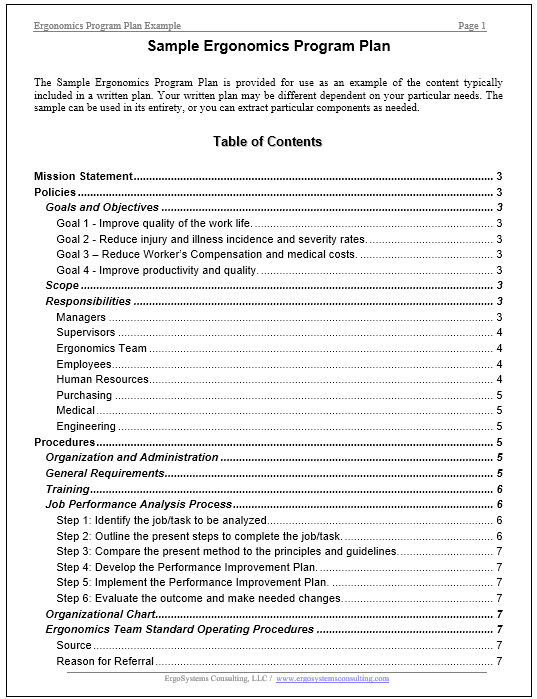 [Speaker Notes: Collaborative Ergonomics
I was developing my philosophy of what I call ‘collaborative ergonomics’. You might recall I mentioned this in the Ergonomics Manufacturing Track. 
My experience taught me ergonomics is most successful when all the stakeholders – workers, management, supervision, health and safety, engineers, technicians, medical, facilities – come together in collaboration to identify the ergonomics issues, make appropriate recommendations and then work together to implement and follow-up on the recommendations. 
Ergonomics Program Plan
What this has essentially taught me, in my experience anyway, is the value of Ergonomics Teams and Programs. To that end I have provided an Ergonomics Program Plan example to give you a framework of an ergonomics program. 
Please feel free to review it and use it as it benefits you.
.]
Your Journey?
Ergonomics journey
Productive and rewarding! 
Where will your journey take you? 
Work clinically 
Corporate route
Bottom line 
Many opportunities in many different formats available 
Wish you the best!
Thanks for your time and attention!
[Speaker Notes: Your Journey?
So, this has been my ergonomics journey so far; I have found it be productive and rewarding! 
Now where will your journey take you? 
I know of many health care professionals who have continued to work clinically and have incorporated ergonomics into their practices. 
I know of some who have gone the more corporate route working with companies at the macro level. 
Bottom line – many opportunities in many different formats are available for health care and safety professionals. I wish you the best in whatever direction your unique journey takes you!
Thanks for your time and attention! 
.]
Instructor Background/Experience
Mark A. Anderson, MA, PT, CPE
Founder of Minneapolis, Minnesota based ErgoSystems Consulting, LLC
Industrial Rehabilitation clinical practice in mid 1980’s led to interest in ergonomics
Since 1993 certified by Board of Certification in Professional Ergonomics as Certified Professional Ergonomist (www.bcpe.com)
Consulted in ergonomics for over 30 years
Education
Bachelor of Science Degree from University of North Dakota Physical Therapy program
Master of Arts Degree in Physical Therapy from the University of Iowa
Worked with WorkWell developing Office and Manufacturing Ergonomics training courses
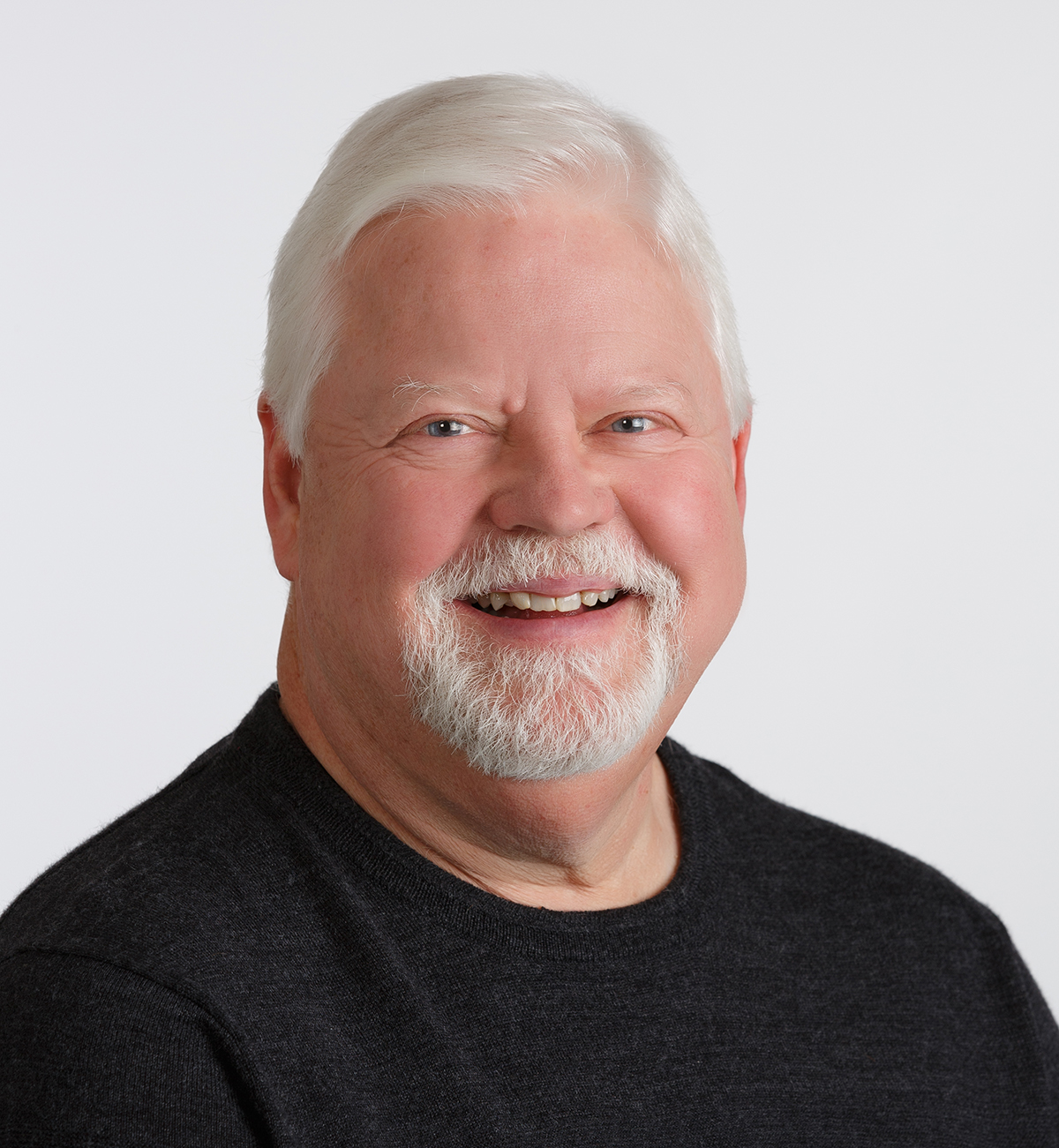 [Speaker Notes: Instructor Background and Experience
Mark A. Anderson, MA, PT, CPE is the founder of Minneapolis, Minnesota based ErgoSystems Consulting, LLC.
Work in an Industrial Rehabilitation clinical practice in mid 1980’s led to his interest in ergonomics.
Since 1993 Anderson has been certified by the Board of Certification in Professional Ergonomics as Certified Professional Ergonomist (www.bcpe.com).
He has consulted in ergonomics for over 30 years
His education includes a Bachelor of Science Degree from the University of North Dakota Physical Therapy program and a Master of Arts Degree in Physical Therapy from the University of Iowa.
Anderson worked with WorkWell developing the Office and Manufacturing Ergonomics courses and the ERGONOMICS ON-DEMAND series.]
Menu
Title Slide
Guidelines
Welcome
Introduction to Ergonomics
Summary and Close
Instructor Background
Menu
[Speaker Notes: Menu]